Slovenski prazniki in simboli
PRAZNIK
Praznik je običajno dela prost dan.
Države imajo različne praznične dneve. Praznik lahko praznujejo tudi
god.Občine in posamezne cerkve ali pa gre za neformalne praznike
(velentinovo, materinski dan, pust). Ti dnevi pa niso dela prosti.
Prazniki so lahko tudi osebni: rojstni dan.
1. in 2.januar, Novo leto
~ Novo leto je praznični dan, ki obeležuje
   začetek novega koledarskega leta.
~ V gregorijanskem koledarju je ta dan  
   1.januar, ki velja v večini sveta.
~ V rimskih časih je bil začetek leta 1.marec.
~ V Sloveniji še novo leto praznik, ki ga še praznujemo 2.januarja.
8.februar, Slovenski kulturni praznik
~ 8.februar je torej kulturni praznik, dela
   prost dan.
~ Na ta dan je umrl leta 1849 največji slovenski
   pesnik France Prešeren.
~ Napisal je leta 1844 Zdravljico, ki je
   dan danes tudi himna Republike Slovenije.
Velika noč
~ Velika noč je najpomembnejši krščanski
   praznik.
~ Kristjani na ta dan praznujemo Jezusovo
   vstajenje.
~ Po tradiciji je veliki petek strog zapovedani
   post.Na veliko soboto se blagoslovijo
   (žegnajo) jedila, ki se potem zaužijejo na
    nedeljski zajtrk.
~ Jedila imajo določeno simboliko: meso 
   Kristusovo telo,rdeči pirhi – kaplje krvi ,
   hren – žeblje in potica –krono.
~ Velika noč je premakljiv praznik, 
   odvisnosti od datuma.
~ Pri nas temu prazniku rečemo vuzem ali
   uskrs.
Velikonočni ponedeljek
~ Kristjani se na velikonočni ponedeljek
   spominjajo Jezusovega prikazovanja.
~ Učenca naj bi Jezusa prepoznala po
   lomljenju kruha in povedala drugim.
~ Lomljenje kruha je izraz, ki so ga prvi
   kristjani uporabili za darovanje svete
   maše.
~ Na ta dan kristjani obiščejo svoje bližnje.
27.april, Dan upora proti okupatorju
~ Dan upora proti okupatorju, je
    praznik, ki ga v Sloveniji praznujemo
    27.aprila.
 ~ Na ta dan je leta 1941 v Ljublajni bila
    ustanovljena Osvobodilna fronta
    Slovenskega naroda .
~ OF je bila ustanovljena dan prej
   (26.aprila 1941), v hiši književnika
    Josipa Vidmarja.
 ~ Praznik je danes sicer vsakoletni
   povod za obnovo nesoglasij v vlogi
   posameznih nasprotujočih skupin med
   drugo svetovno vojno.
1. in 2. maj, Praznik dela
~ Praznik dela je znan tudi kot 1.maj.
 ~ Je mednarodni dan delavstva, ki ga 1.maja vsako leto
    praznujemo v večini držav, izjema so ZDA.
~ 1.maj  skozi svojo zgodovino izstopajoči dogodek za
   demonstracije različnih  socialističnih, komunističnih in
   anarhističnih skupin.
31.maj, Binkošti
~ Binkošti ali praznik Svetega Duha
   (tudi praznik tednov).
~ Na 50.dan po Veliki noči,
   rimokatoličani praznujemo prihod
   Svetega Duha.
~ Simboliziran je z rdečo barvo v
   bogoslužju.
~ V pravoslavnih Cerkvah praznujejo
   50.dan po Veliki noči praznik Svete
   Trojice, praznik Svetega Duha a šele
   naslednji 51.dan.
25.junij, Dan državnosti
~ Je največji slovenski praznik, ki ga
    praznujemo 25.junija.
 ~ Ta dan je v Sloveniji dela prost dan.
 ~ Dan obeležujemo spomin na 25.junij
    1991, ko je Slovenija postala
    neodvisna država.
 ~ Vsako leto na ta dan poteka
    praznovanje na Trgu republike v
    Ljubljani.
15.avgust, Marijino vnebovzetje
~ Marijino vnebovzetje (veliki šmaren) je 
    praznik, ki ga katoličani in pravoslavni
    kristjani obhajajo 15.avgusta.
~ Marijino vnebovzetje je eden izmed največjih
   krščanskih praznikov in so ga slavili že v
   apostolskih časih.
~ Na ta dan se kristjani spominjajo, da je bila
   Devica Marija z dušo in telesom vzeta v
   nebesa.
~ Slovenski kristjani na ta dan romajo v Brezje
   na Gorenjskem, Ptujsko goro in Sveto goro
   nad Gorico.
~ Od leta 1992 dalje je tudi Marijino
   vnebovzetje  v Sloveniji dela prost dan.
31.oktober, Dan reformacije
~ Dan reformacije praznujemo 31.oktobra.
~ V Sloveniji danes praznujemo dan reformacije, začetek
   protestantskega gibanja, ki je pred 400 leti pretreslo katoliških
   cerkev in zaznamovalo evropsko zgodovino.
~ Reformacija pa je tudi pomembna za slovenski prostor, saj smo
   Slovenci prav z reformacijo dobili svojo prvo knjigo.
1.november, Dan spomina na mrtve
~ Dan spomina na mrtve ali dan mrtvih
    (krščansko Vsi sveti).
 ~ Praznuje se 1.novembra po vsej  Sloveniji.
 ~ Ob tem se spominjamo umrlih.
 ~ Običaj narekuje, da na ta dan odnesemo
    na pokopališče rože in  sveče.
25.december, Božič
~ Božič je tradicionalni praznik v cerkvenem koledarju.
 ~ Praznujemo ga na rojstvo Jezusa Kristusa, čeprav natančen
    datum njegovega rojstva ni znan.
 ~ V tem času navadno pošiljamo voščilnice in okrašujemo božično
    drevo.
26.december, Dan samostojnosti in enotnosti
~ Dan samostojnosti in enotnosti, je državni praznik v Sloveniji.
 ~ Praznuje se 26.decembra in je dela prost dan.
 ~ Na ta dan obeležujemo razglasitev plebiscita 26.decembra 1990
    (potekal je 23.decembra 1990).
~ Vprašanje se je glasilo:Ali naj Slovenija postane samostojna in
    neodvisna država?
~ Okoli 95% volivcev je potrdilo.
~ Do septembra 2005 se je praznik imenoval le dan samostojnosti,
    a so ga  s spremembo zakona praznikih in dela prostih dnevih
    dopolnili z enotnosti, saj naj bi ta dan namreč Slovenci pokazali
    največjo mero enotnosti v svoji zgodovini.
Zastava Slovenije
Zastava Slovenije je belo-modro-rdeča slovenska narodna zastava z
grbom Slovenije.Razmerje med širino in dolžino zastave je ena proti dve.
Vsaka barva zavzema po širini tretjino prostora zastave.Grb je v levem
zgornjem kotu zastave tako, da sega eno polovico v belo polje, z drugo pa v 
modro.Bela barva pomeni nebo, modra morje in rdeča kri.
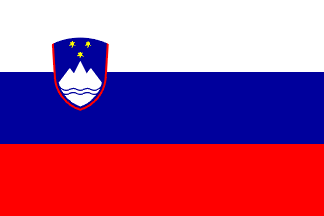 Grb Slovenije
Grb Slovenije ima obliko ščita.V sredini ščita
 je na modri podlagi lik Triglava v beli barvi,
pod njim sta dve valoviti modri črti, ki
ponazarjata morje in reke, nad njim pa so v
obliki navzdol obrnjenega trikotnika
razporejene tri zlate šesterokrake zvezde. 
Ščit je ob stranicah rdeče obrobljen.Grb se 
oblikuje po določenem geometrijskem in
barvnem pravilu.
Himna Slovenije
Himna je sedma kitica pesmi Franceta Prešerna Zdravljica, na
melodijo iz zborovske istoimenske skladbe skladatelja Stanka Premrla.

                                           1. Spet trte so rodile, 		          prijat'lji, vince nam sladko,                                        ki nam oživlja žile,                                        srce razjasni in oko,                                        ki utopi                                        vse skrbi,                                        v potrtih prsih up budi 

                                          2.Komu najpred veselo                                	         zdravljico, bratje, č'mo zapet'?                                       Bog našo nam deželo,                                       Bog živi ves slovenski svet, 
                                             brate vse,                                       kar nas je                                       sinov sloveče matere!
3.	V sovražnike `z oblakov                                 	 rodu naj naš'ga trešči grom! 	                                 	Prost, ko je bil očakov,                                  	naprej naj bo Slovencev dom;                                  	naj zdrobe                                 	 njih roke                                  	si spone, ki jim še teže! 

	                                           4.  Edinost, sreča, sprava  			k nam naj nazaj se vrnejo! 			Otrok, kar ima Slava, 			vsi naj si v roke sežejo, 			da oblast 			in z njo čast, 			ko pred, spet naša bosta last! 

                                                  5. Bog živi vas, Slovenke, 			prelepe, žlahtne rožice! 			Ni take je mladenke, 			ko naše je krvi dekle; 			naj sinov 			zarod nov 		                   iz vas bo strah sovražnikov!
6. Mladen'či, zdaj se pije 			zdravljica vaša, vi naš up! 			Ljubezni domačije 			noben naj vam ne usmrti strup; 			ker po nas 			bode vas 			jo srčno branit' klical čas! 

                                                  7. Žive naj vsi narodi  			ki hrepene dočakat' dan, 			da koder sonce hodi, 			prepir iz sveta bo pregnan, 			da rojak 			prost bo vsak, 
				ne vrag, le sosed bo mejak!

                                                 8. Nazadnje še, prijat'lji, 		              kozarec zase vzdignimo, 		              ki smo zato se zbrat'li, 		              ker dobro v srcu mislimo. 		               Dokaj dni 		               naj živi 		               Bog, kar nas dobrih je ljudi!